UA.I Regulations
A. General
[Speaker Notes: UA.I Regulations A. General]
Topics
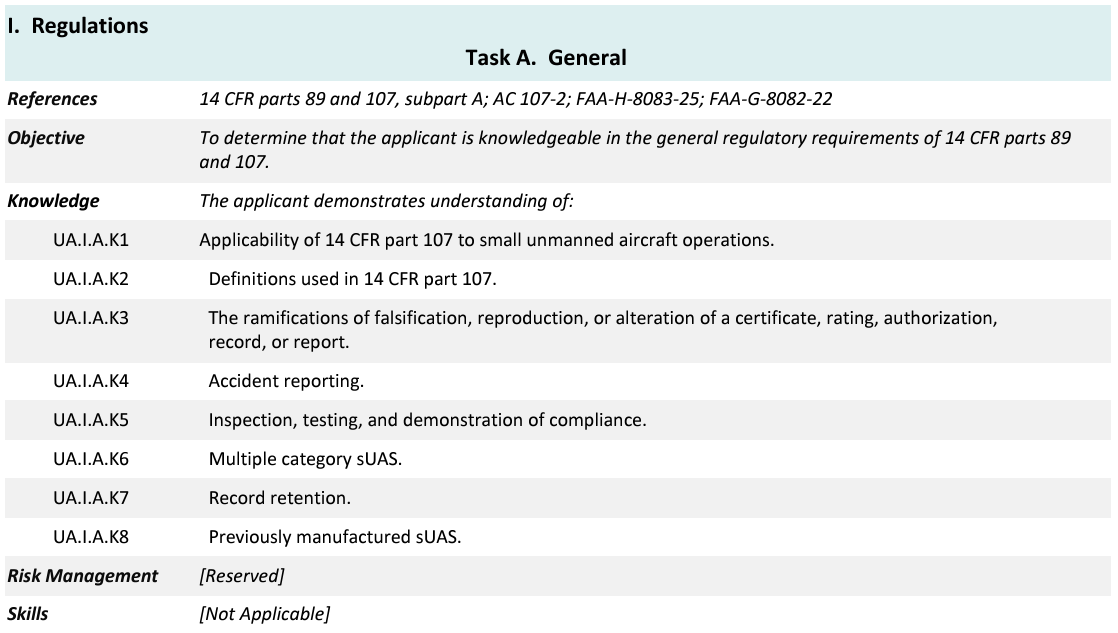 14 CFR §107—Small Unmanned Aircraft Systems
https://www.ecfr.gov/current/title-14/chapter-I/subchapter-F/part-107
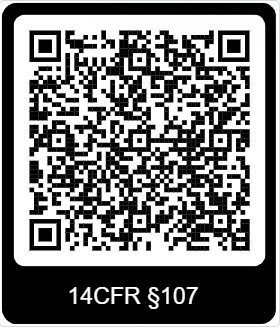 [Speaker Notes: Link to 14 CFR Part 107]
Subpart A—General
§ 107.1 Applicability
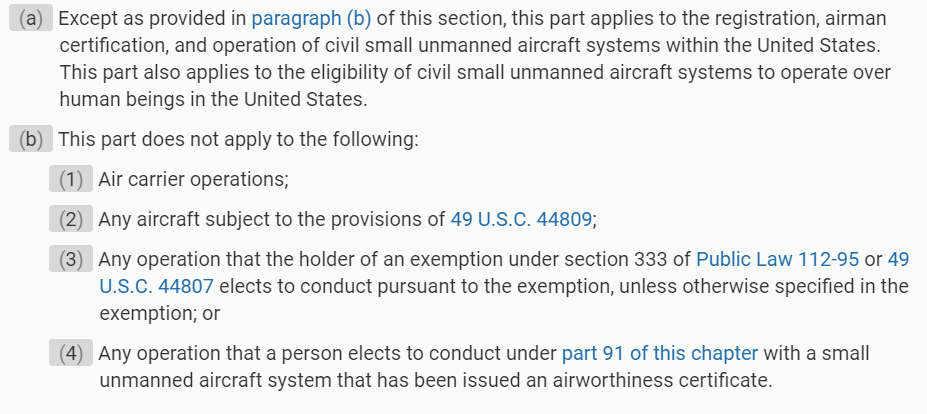 UA.I.A.K1
Subpart A—General
§ 107.3 Definitions.
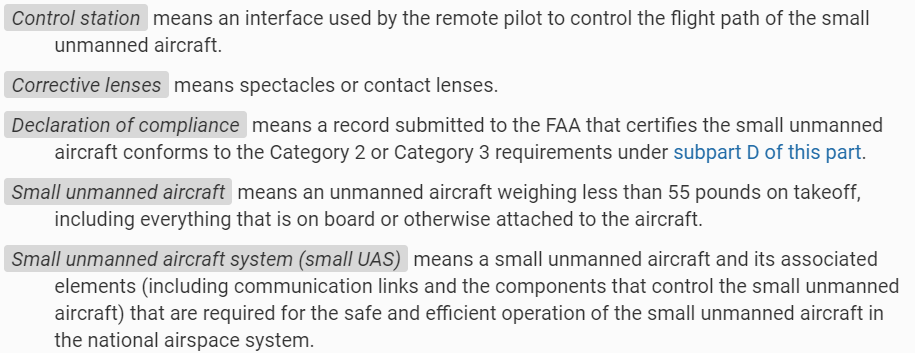 UA.I.A.K2
[Speaker Notes: Highlight that small UAS are defined as less than 55 lbs. For hobby aircraft the weight is 55 lbs or less. Notice the difference in language.]
Subpart A—General
§ 107.3 Definitions.
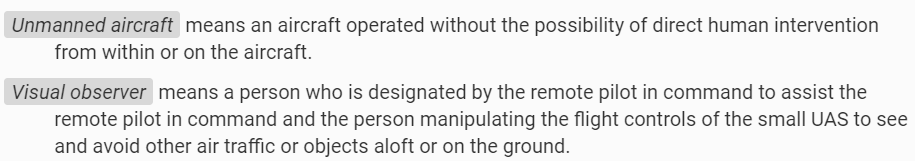 UA.I.A.K2
Subpart A—General
§ 107.5 Falsification, reproduction, or alteration.
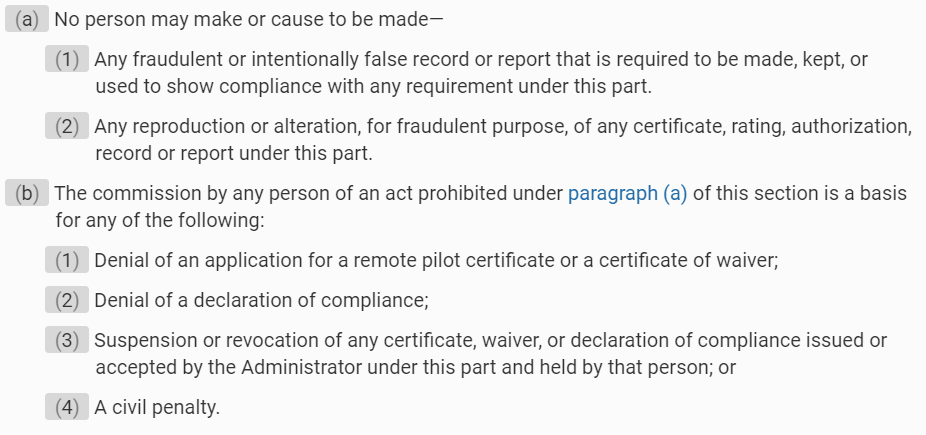 UA.I.A.K3
Subpart A—General
§ 107.9 Safety event reporting.
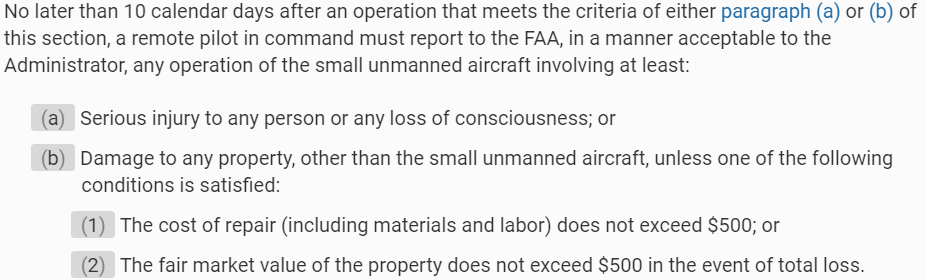 UA.I.A.K4
[Speaker Notes: The FAA does not care about the value of a sUAS if crashed. But if it does more than $500 of fair market value damage, then it must be reported through the www.faadronezone.gov. 
Serious injury basic definition if the injured person is admitted to the hospital. Then it must be report.]
FAA DroneZone
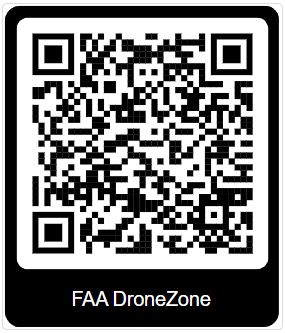 https://faadronezone-access.faa.gov/#/
[Speaker Notes: Fill out safety report and submit through FAAdronezone.]
UAS Safety Reporting
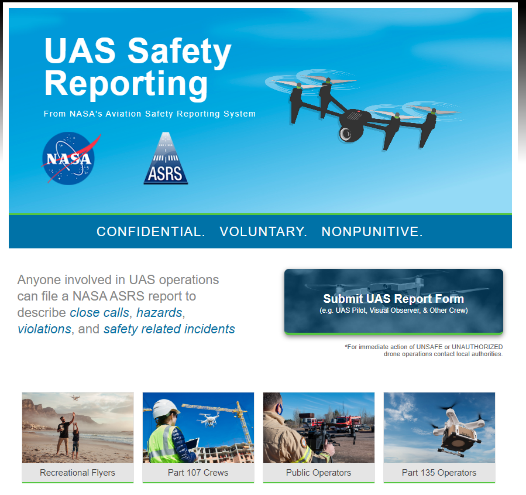 https://asrs.arc.nasa.gov/uassafety.html
[Speaker Notes: Not required but highly recommended: The information you provide is kept CONFIDENTIAL
Anyone involved in Unmanned Aircraft Systems (UAS) / Drone operations can file a NASA ASRS report to describe close calls, hazards, violations, and safety related incidents.]
Subpart A—General
§ 107.7 Inspection, testing, and demonstration of compliance.
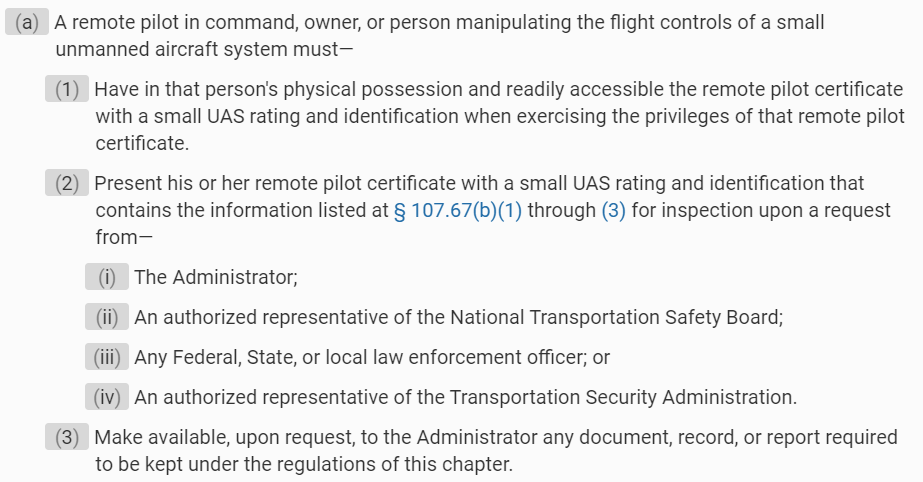 UA.I.K5
[Speaker Notes: Highlight the Administrator is an anyone in the FAA designated to oversea UAS operations.]
Subpart A—General
§ 107.7 Inspection, testing, and demonstration of compliance.
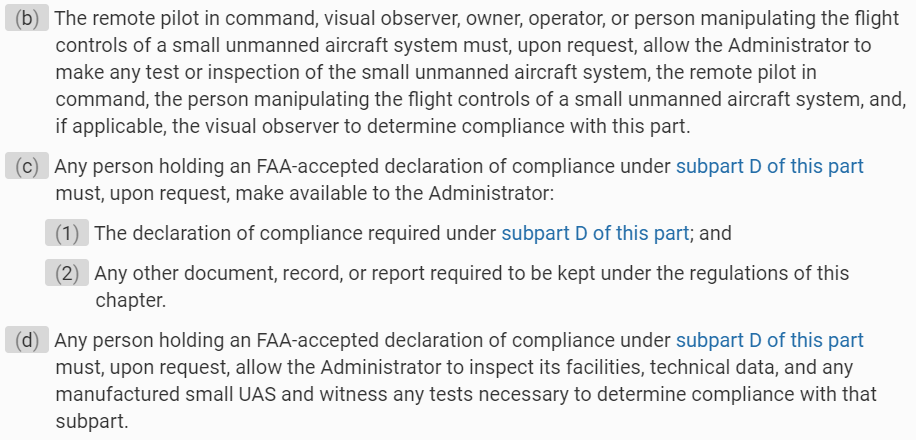 UA.I.A.K5
Subpart A—General
§ 107.35 Operation of multiple small unmanned aircraft.
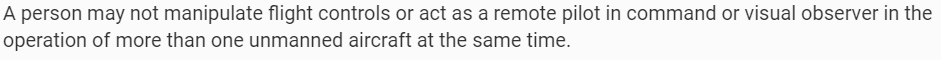 UA.I.A.K6
[Speaker Notes: You can only operate one sUAS at a time. But can submit a waiver if you need to operate more than one at a time..]
Subpart A—General
§ 107.165 Record retention.
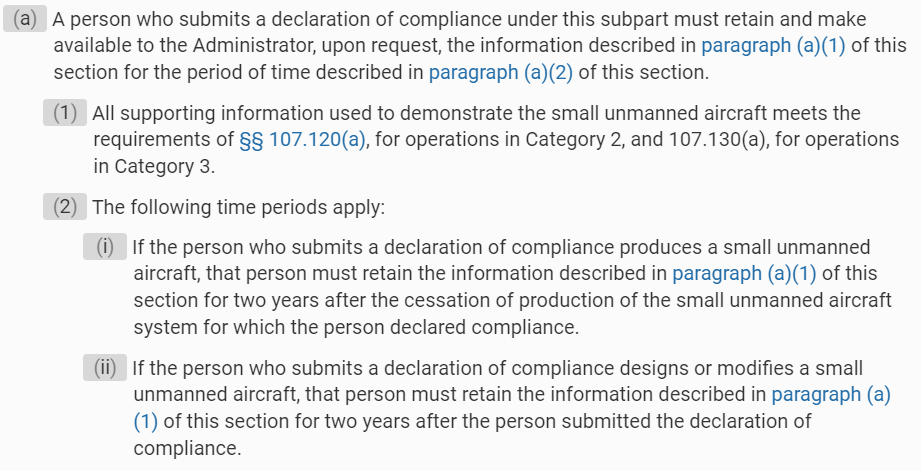 UA.I.K7
[Speaker Notes: Only records required to maintain are for sUAS that are Category 2 or Category 3 certified.]
Subpart A—General
§ 107.165 Record retention.
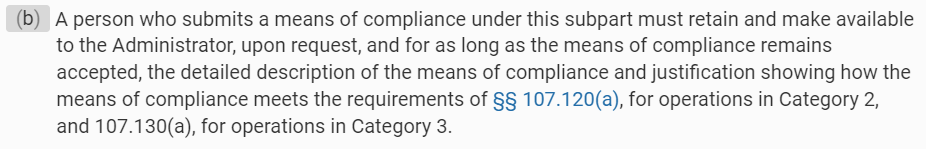 UA.I.A.K7
Subpart A—General
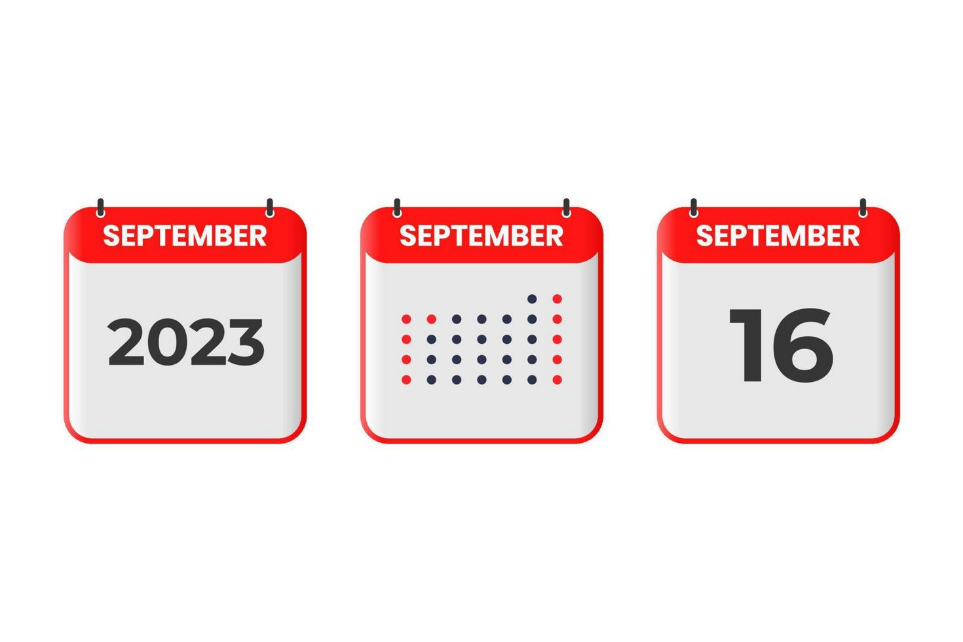 § 89 Previously manufactured sUAS.
UA.I.A.K8
[Speaker Notes: After September 16, 2023, most small unmanned aircraft that are registered or required to be registered must comply with remote identification requirements. Which means they must be built with standard Remote ID. Those sUAS manufactured before this date will require a remote ID module to be legal to conduct Part 107 operations.]
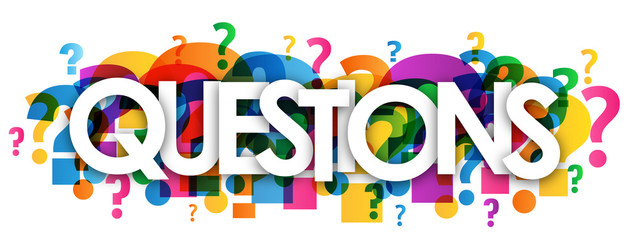